Presentasi Proposal Penelitian (Lanjutan)
Pertemuan 7
METODOLOGI PENELITIAN KUANTITATIF DAN APLIKASI PENGOLAHAN ANALISA DATA STATISTIK (MPK 1)
Presentasi
Presentasi dilakukan selama 10 menit (9 slide) dan sesi tanya jawab selama 10 menit
 Kelompok presenter: 
Kelas Ilkom A : urutan 9- 15, kelompok reviewer: urutan 1-8
Kelas Ilkom B : urutan  10-17, kelompok reviewer: urutan 1-9
Kelas Ilkom C : urutan 12-21, kelompok reviewer: urutan 1-11
Kelas Ilkom D : urutan 13-23 , kelompok reviewer: urutan 1-12
 Kelompok reviewer yang menanggapi kelompok presenter akan dipilih secara acak oleh dosen
 Keterlibatan sebagai presenter dan reviewer dalam pertemuan ke 6 dan 7 termasuk dalam nilai UTS
Bentuk Presentasi
Persiapkan bahan presentasi Proposal Penelitian dalam bentuk PPT yang terdiri dari 9 slide :
 Slide 1 : Judul dan anak judul penelitian (bila ada)
 Slide 2 : Identifikasi dan Rumusan Masalah Penelitian
 Slide 3 dan 4 : Konsep utama berupa teori/ konsep penelitian (singkat dan jelas)
 Slide 5 : Kerangka Berpikir Penelitian
 Slide 6, 7, 8 : Metodologi Penelitian (singkat dan jelas)
 Slide 9 : Terima Kasih

Persiapkan alat tulis/rekam untuk mencatat masukan dan revisi selama presentasi
Persiapkan bentuk hardcopy dari proposal penelitian untuk digunakan saat sesi tanya jawab
Aspek Penilaian .
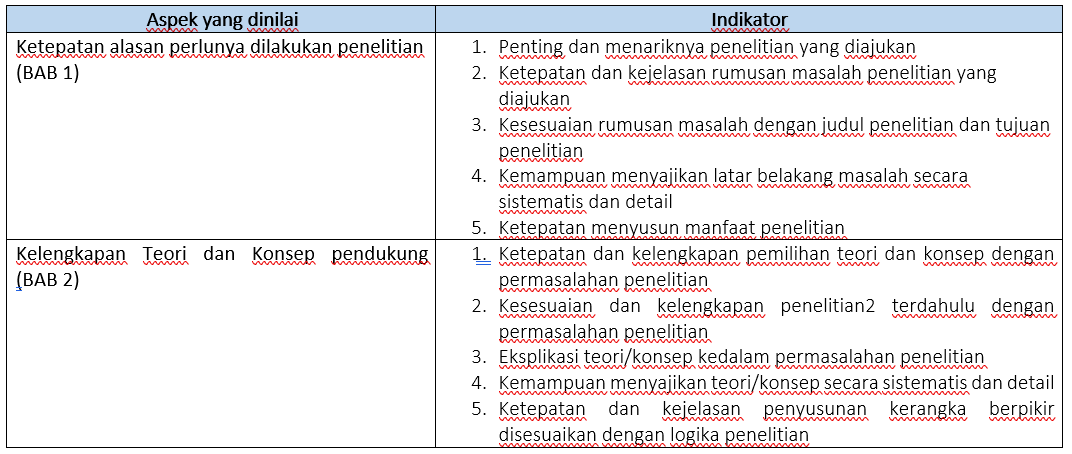 Aspek Penilaian ..
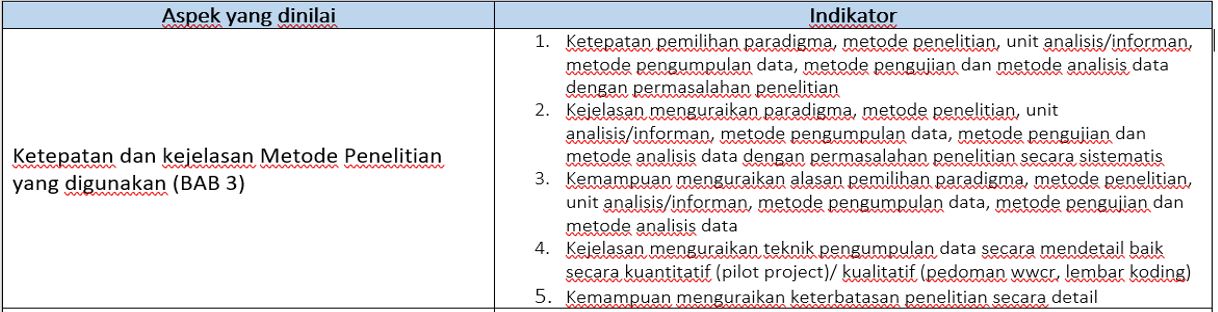 Aspek Penilaian …
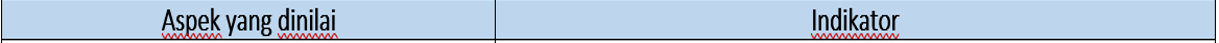 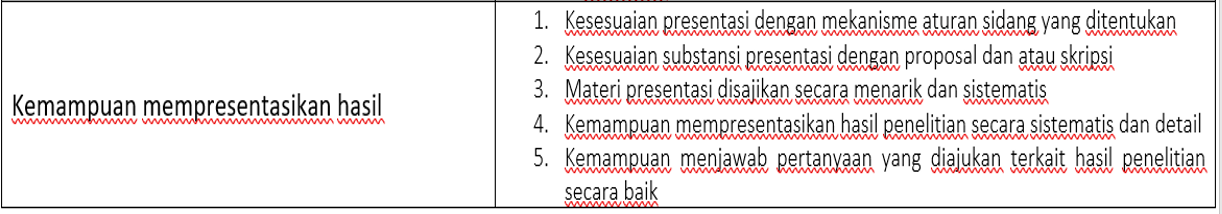 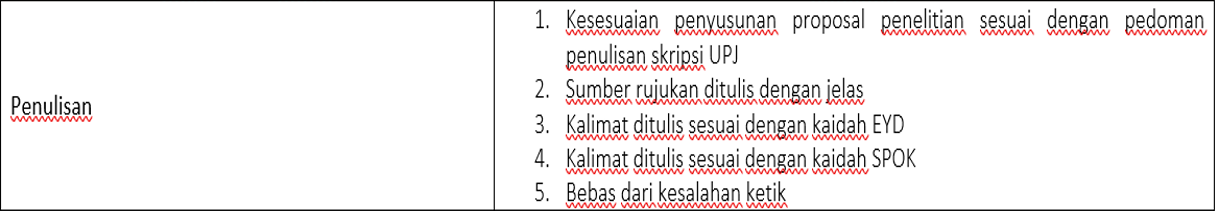 Thank You!
Terima Kasih !